О порядке заполнения форм федерального статистического наблюдения за затратами на производство и продажу продукции (товаров, работ, услуг) за 2021 год (приложение к форме №1-предприятие)
Март 2022г.
1
О порядке заполнения форм федерального статистического наблюдения за затратами на производство и продажу продукции (товаров, работ, услуг) за 2021 год (приложение к форме №1-предприятие)
01
ОБЩИЕ ПОЛОЖЕНИЯ
02
ЗАПОЛНЕНИЕ ПРИЛОЖЕНИЙ
03
ТИПИЧНЫЕ ОШИБКИ ПРОШЛЫХ ЛЕТ
04
КОНТАКТЫ СПЕЦИАЛИСТОВ
Общие положения
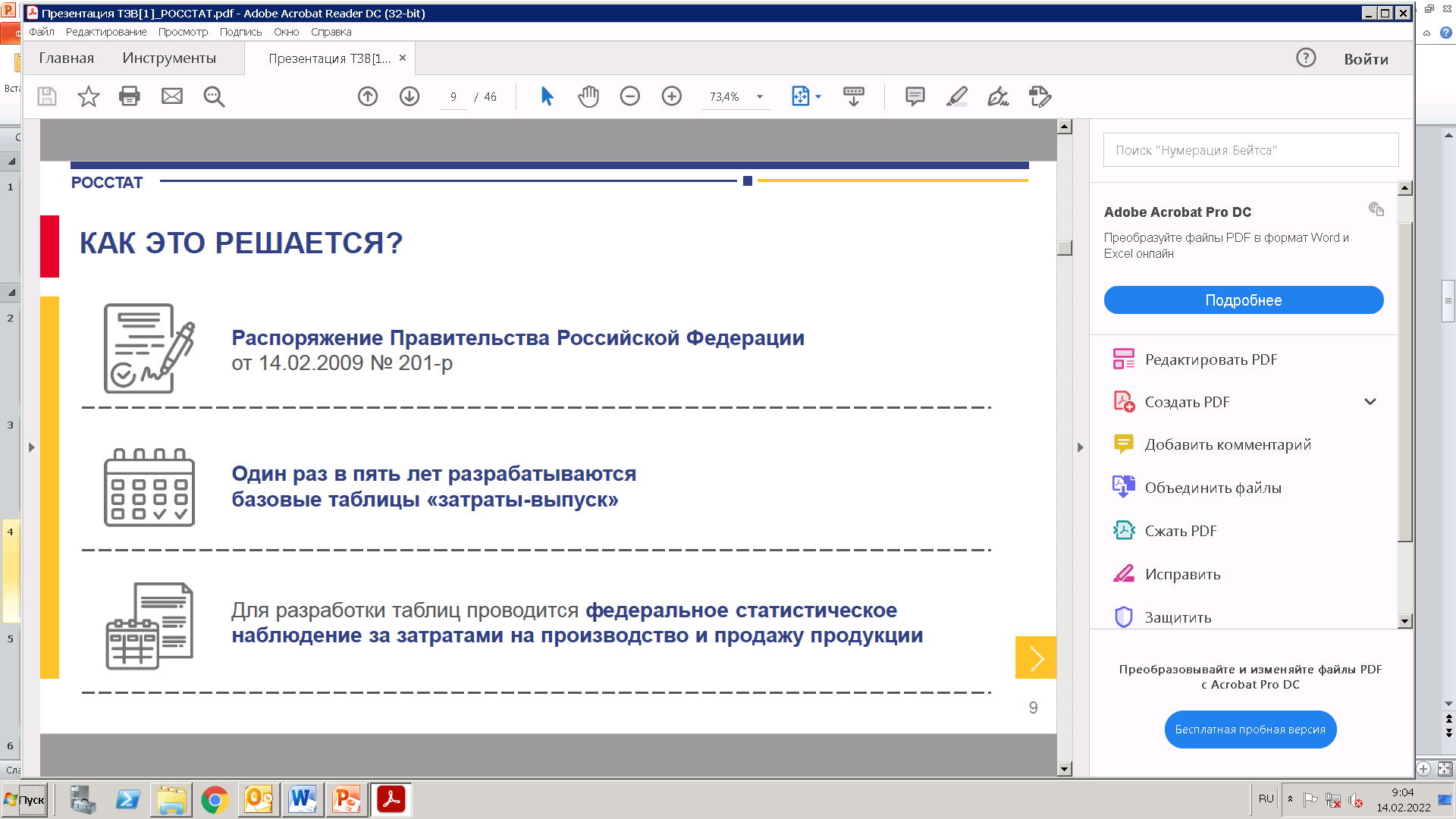 3
Общие положения
Интернет-сайт Псковстата http://pskovstat.gks.ru
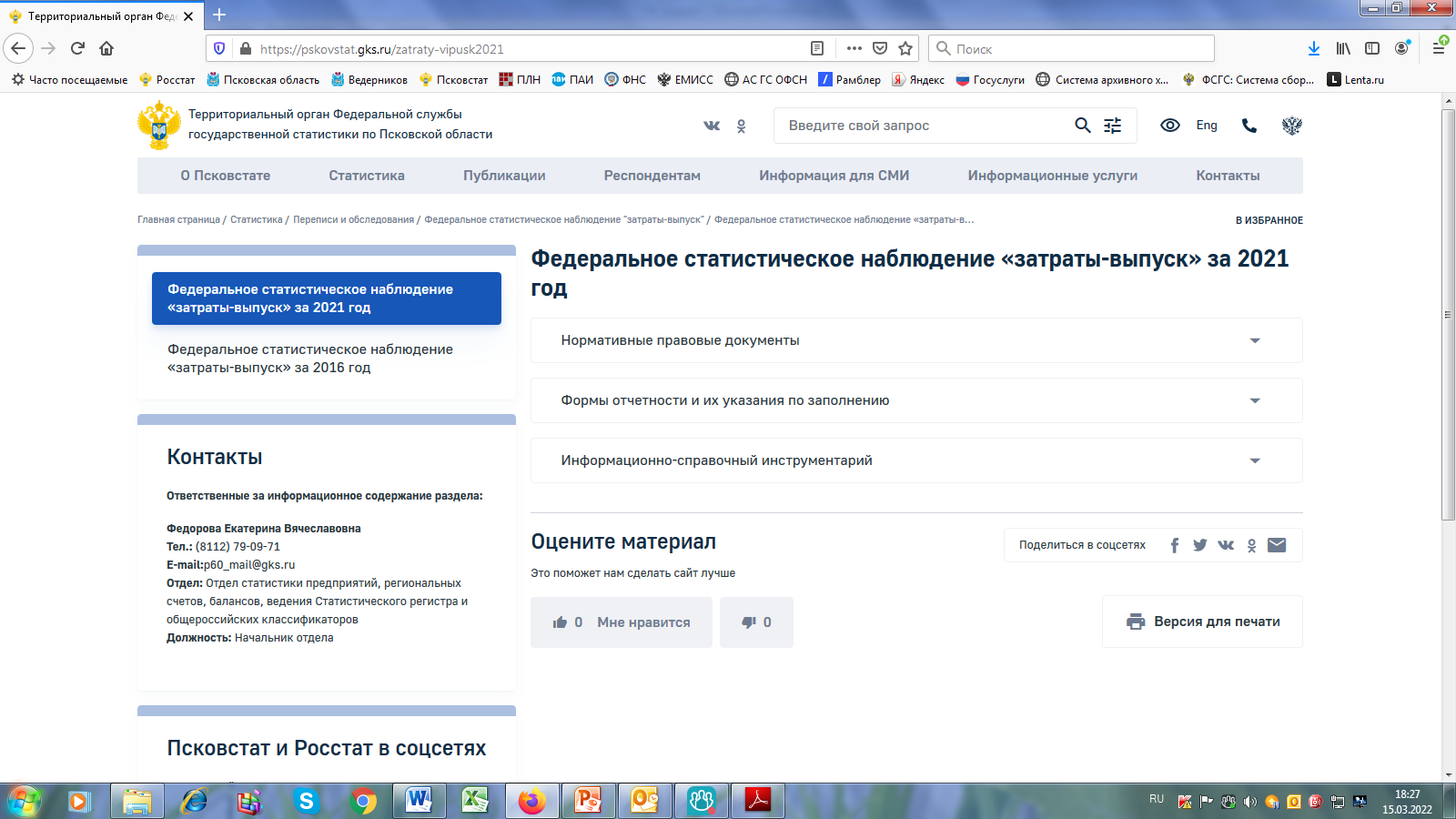 4
Общие положения
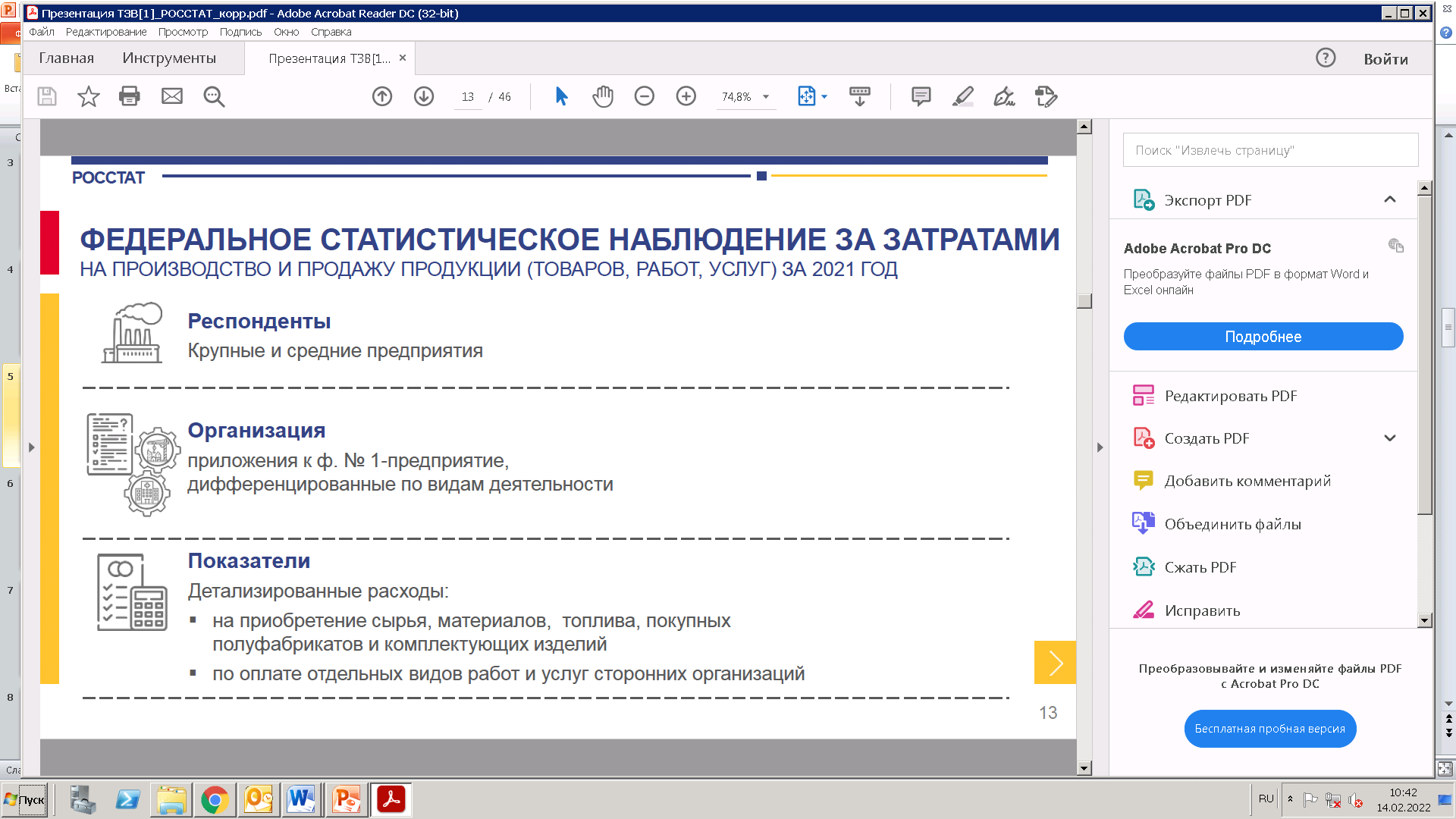 5
Общие положения
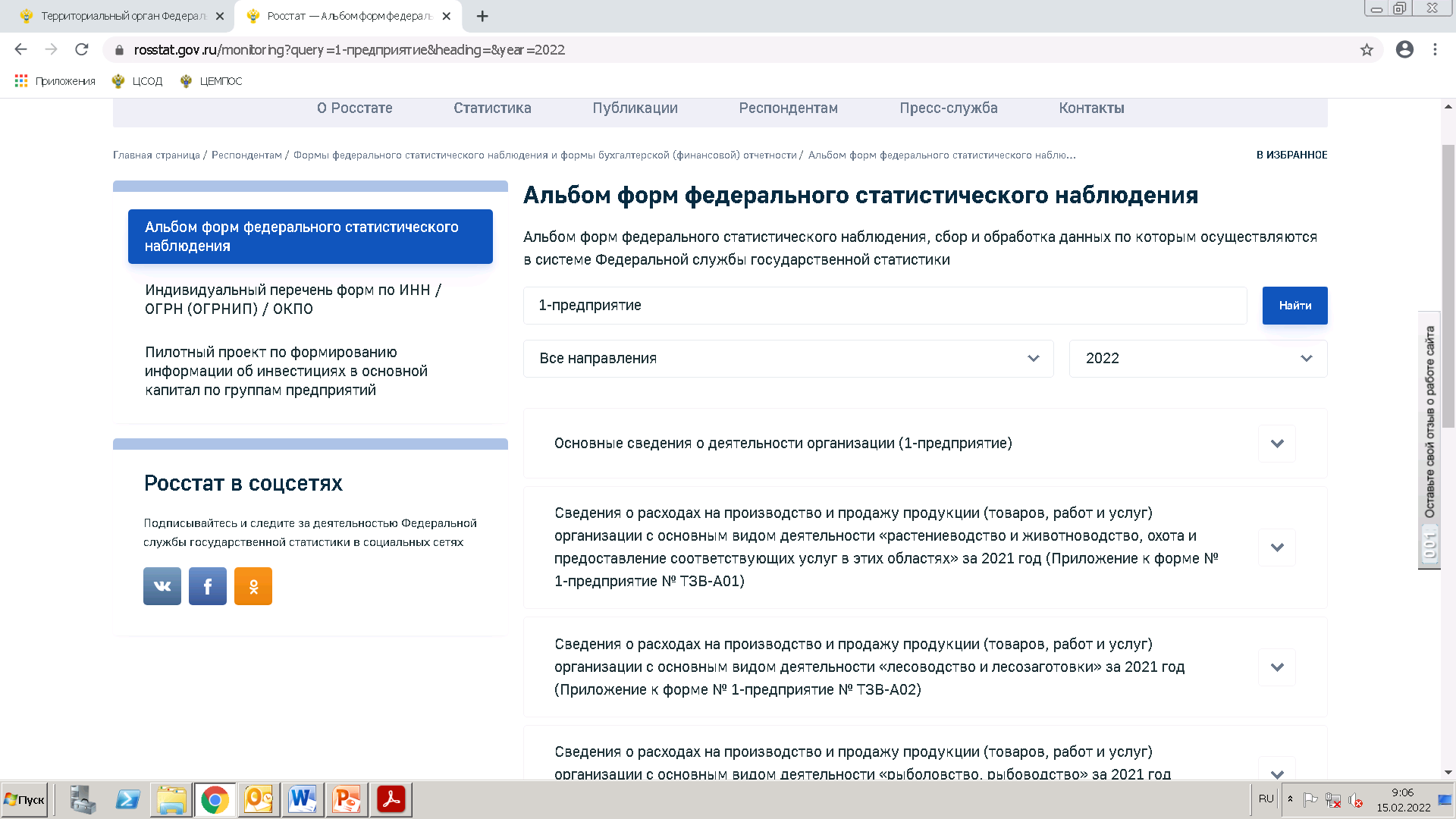 6
Заполнение приложений
Приложения дифференцированы по видам деятельности на уровне двух знаков (классов) ОКВЭД2 . 
В номерах приложений (№ ТЗВ-ХХХ) первый знак после дефиса (буква) означает раздел ОКВЭД2, второй и третий знаки (цифры) – класс ОКВЭД2.
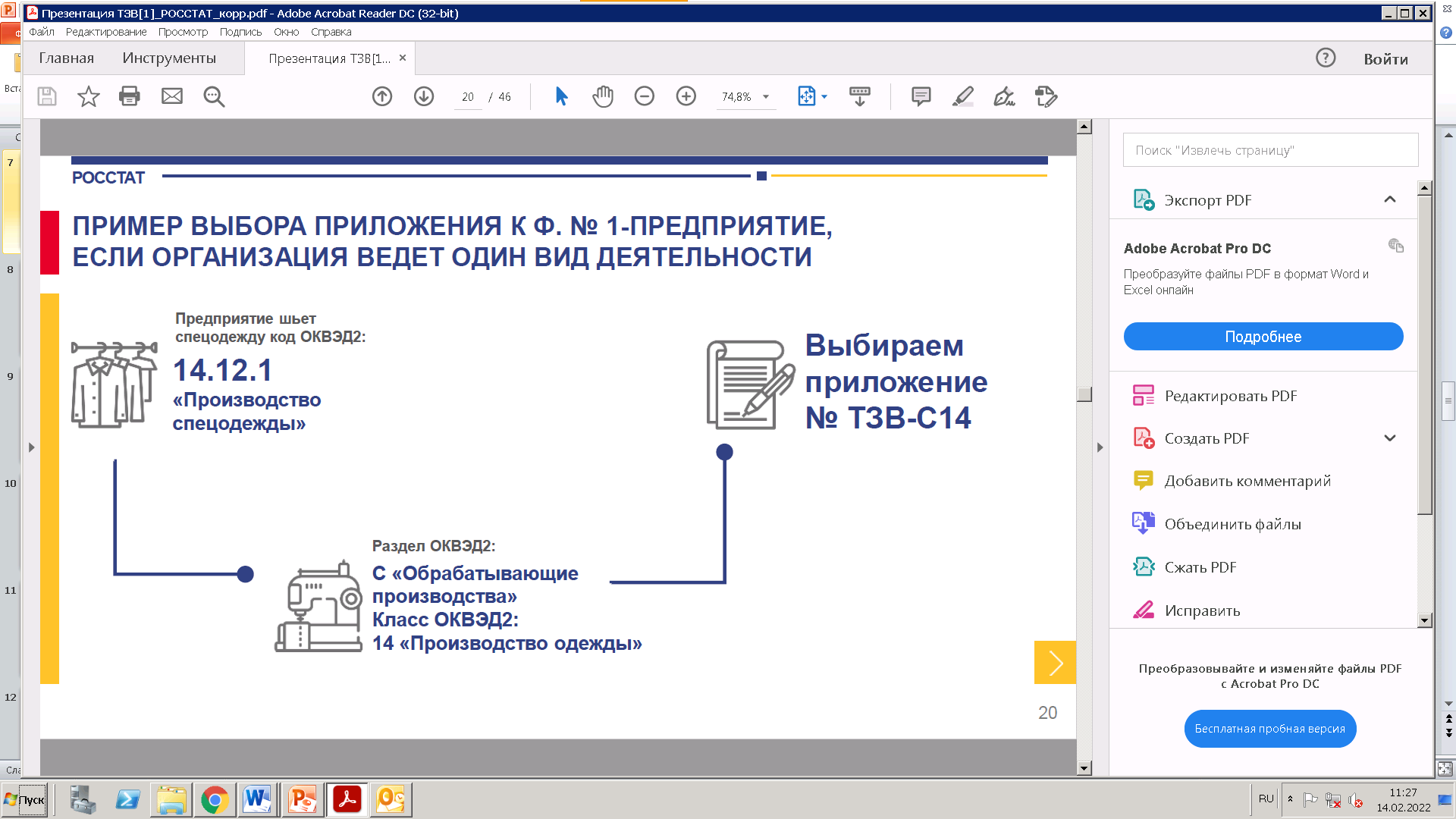 7
Заполнение приложений
Для организаций с видами деятельности, имеющими схожую структуру затрат, разработаны единые приложения:
8
Заполнение приложений
Для организаций оптовой торговли разработано два приложения:
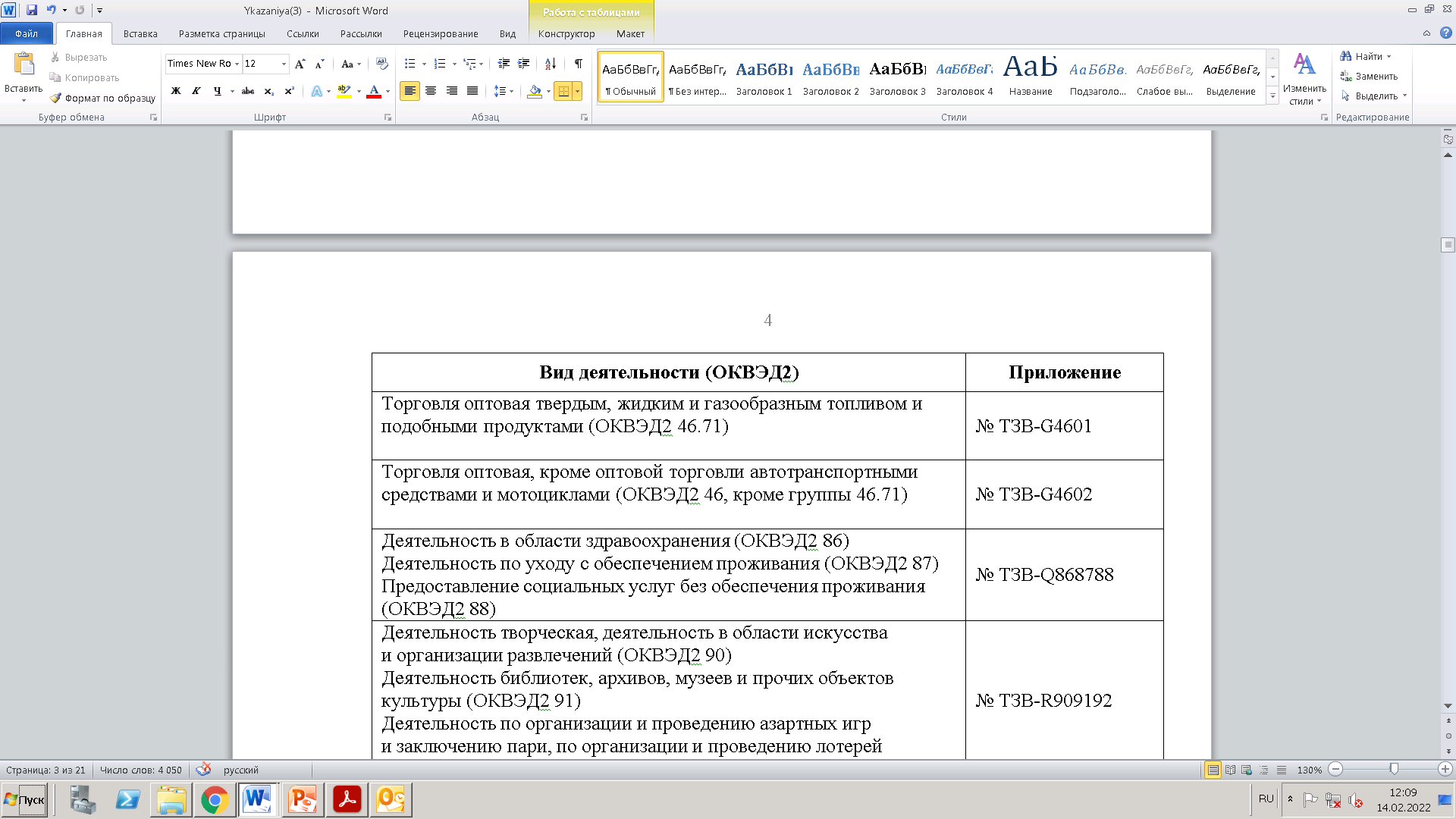 9
Заполнение приложений
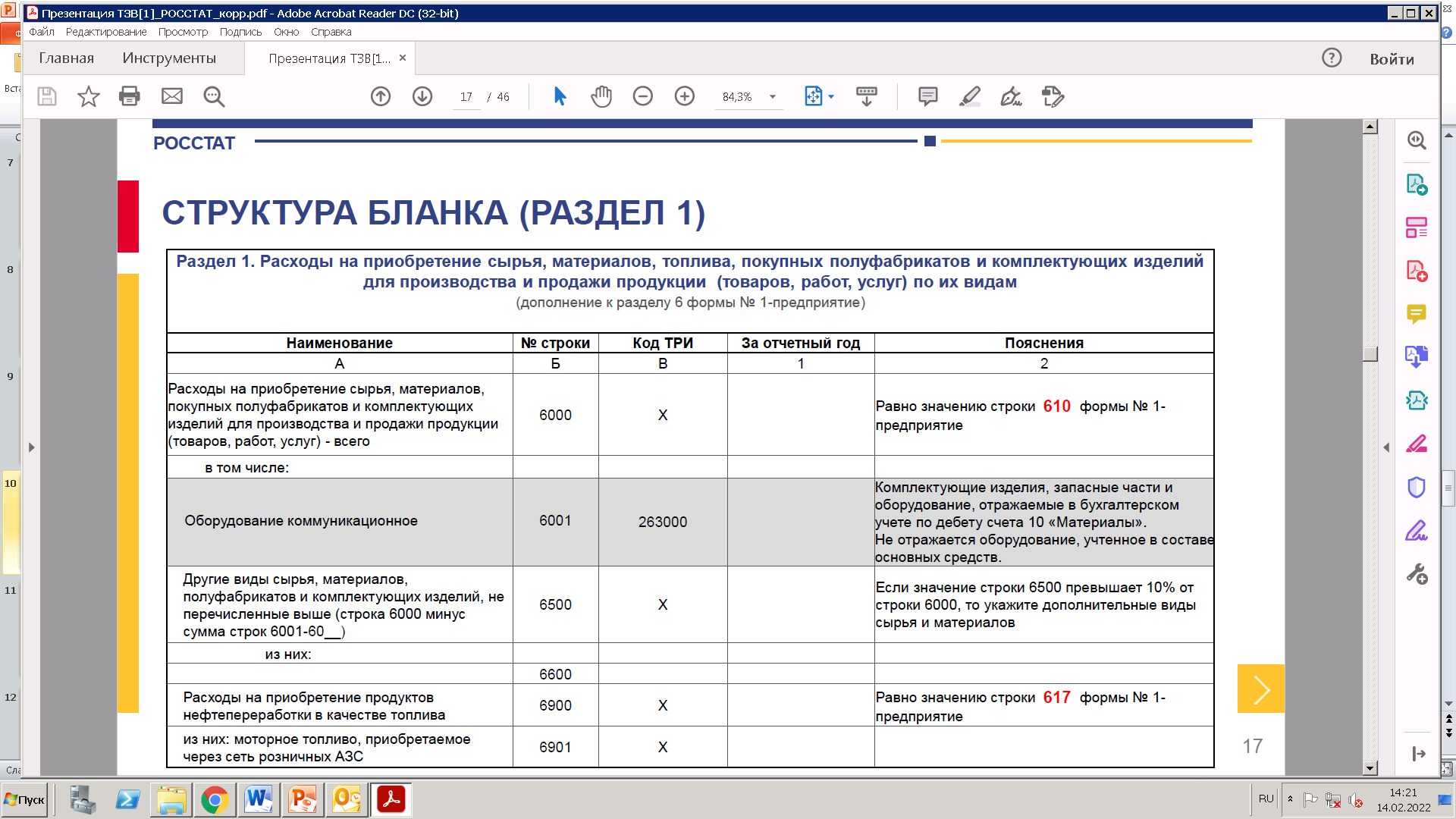 малые предприятия
домашние хозяйства
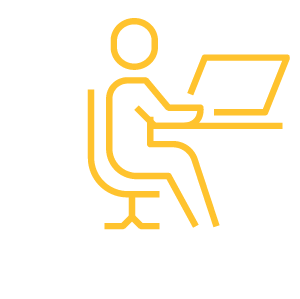 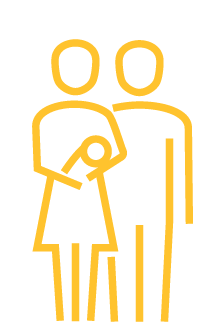 10
Заполнение приложений
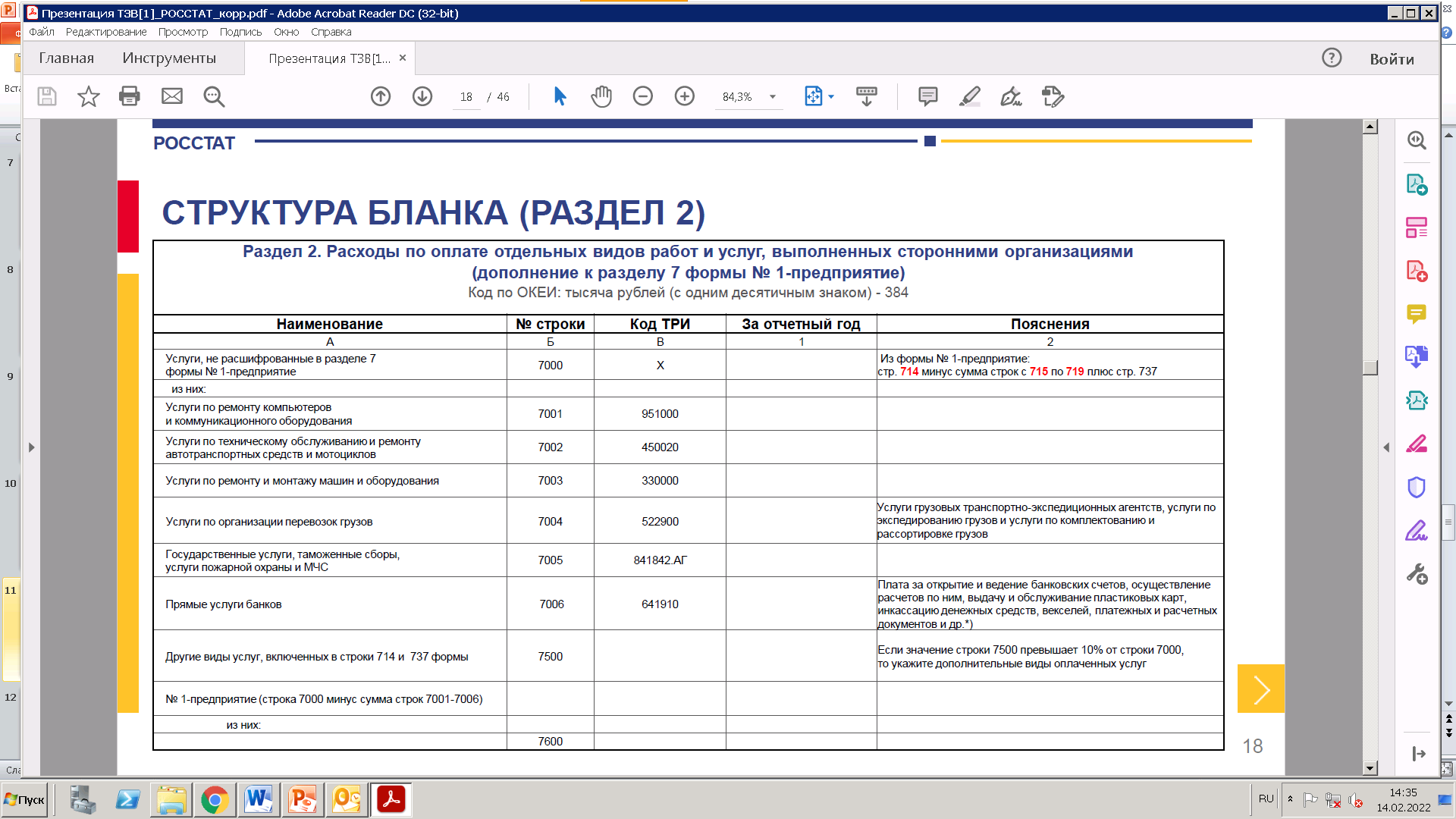 малые предприятия
домашние хозяйства
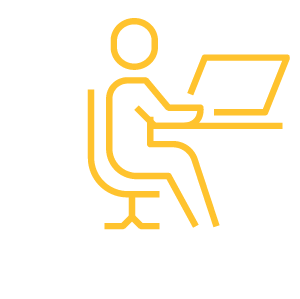 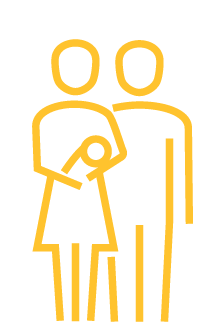 11
Заполнение приложений
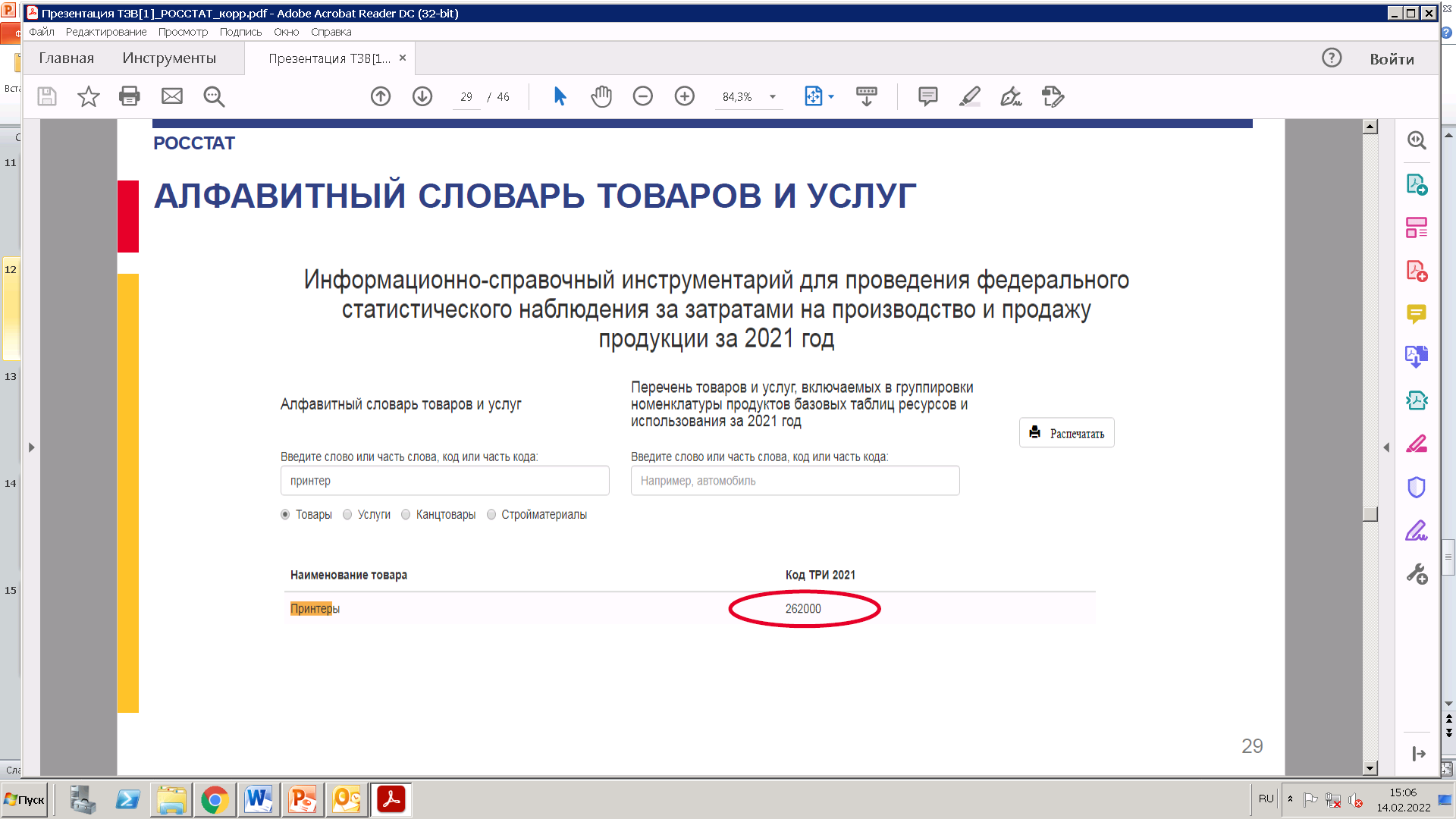 малые предприятия
домашние хозяйства
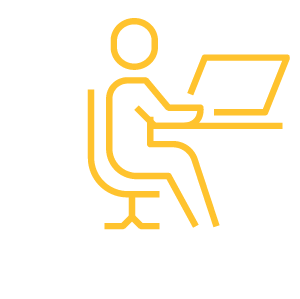 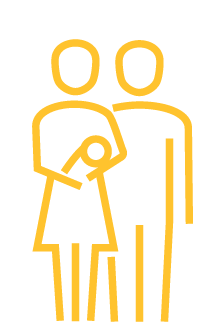 12
Заполнение приложений
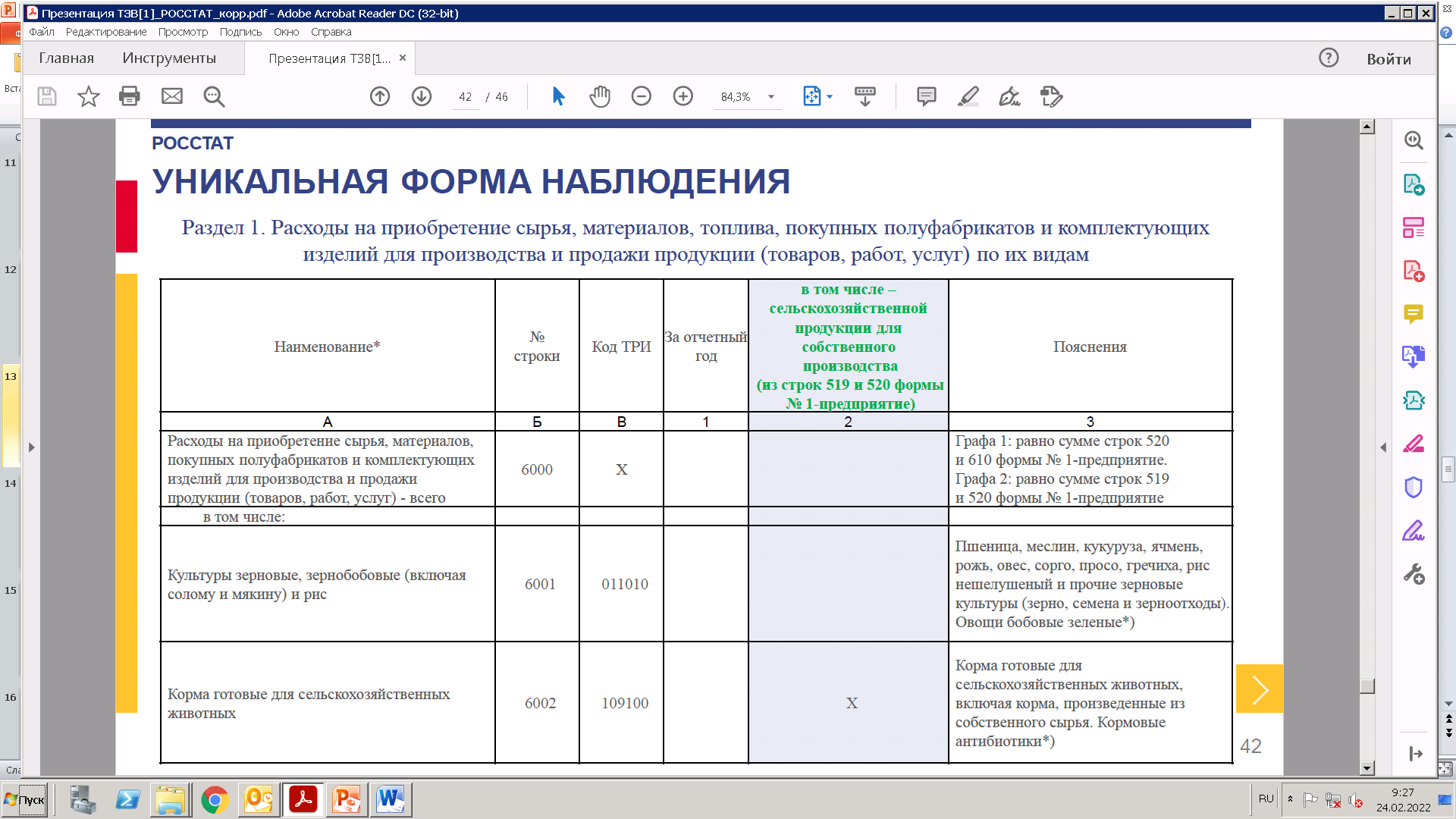 малые предприятия
домашние хозяйства
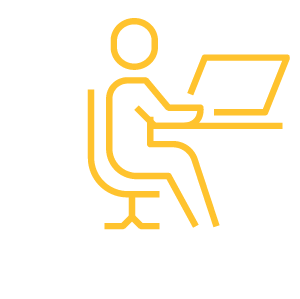 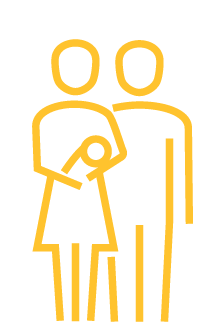 13
Заполнение приложений
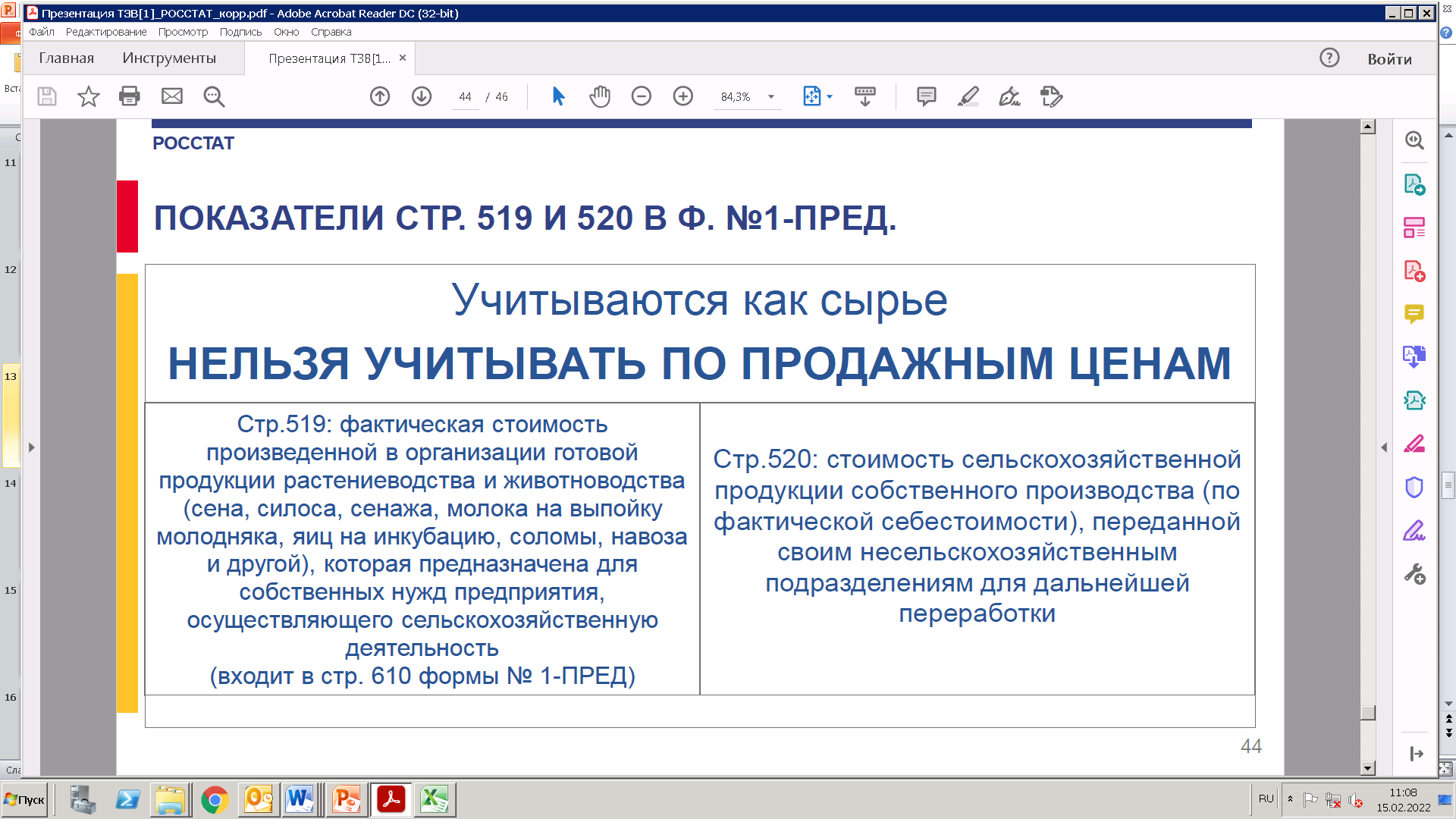 малые предприятия
домашние хозяйства
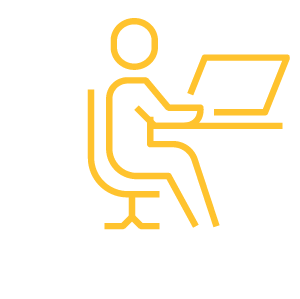 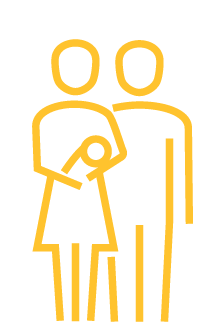 14
Типичные ошибки прошлых лет
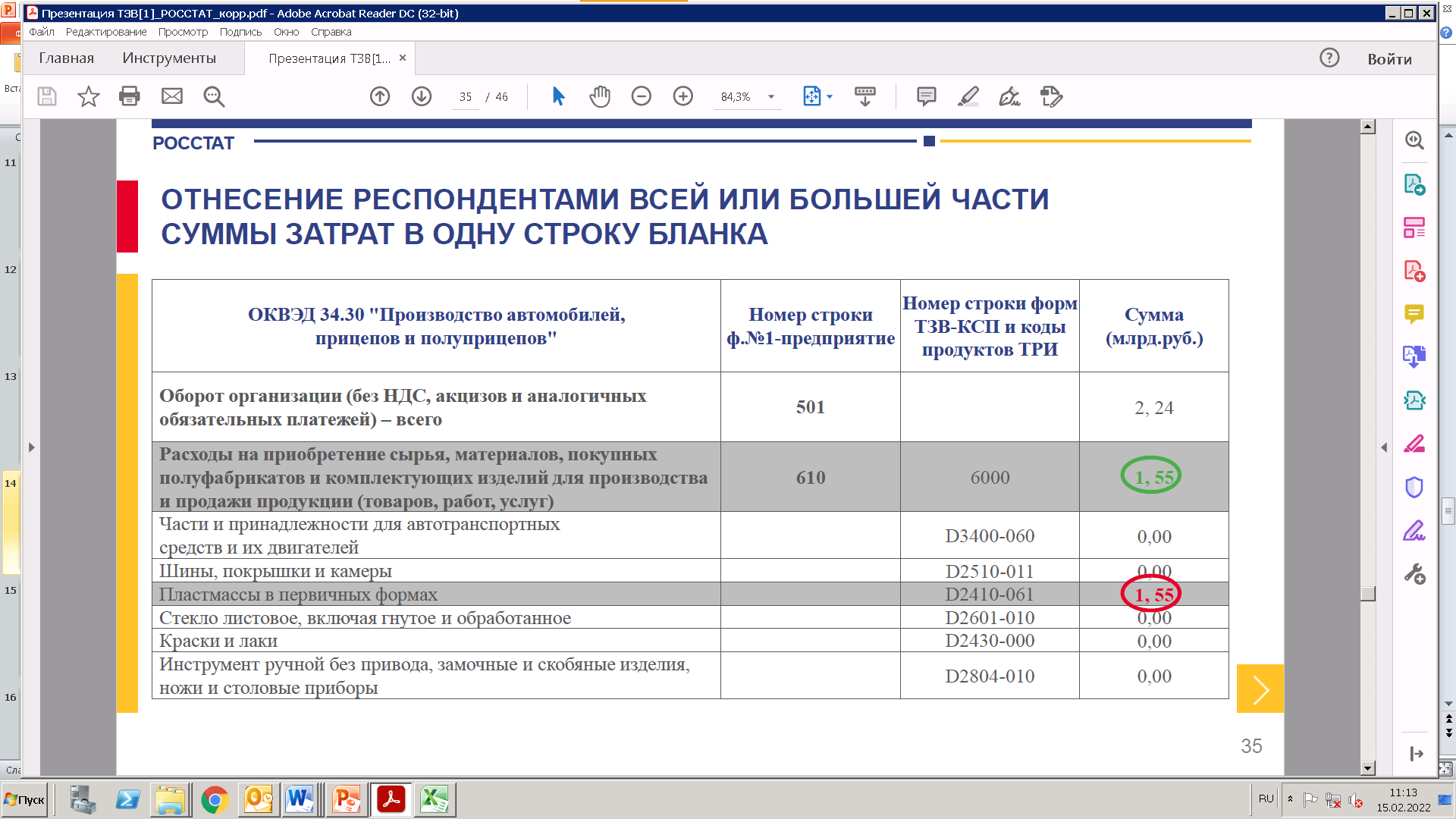 малые предприятия
домашние хозяйства
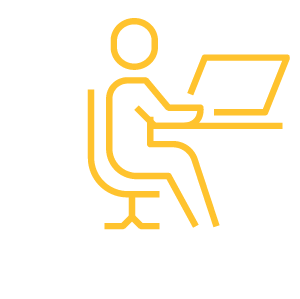 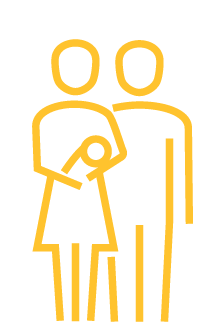 15
Типичные ошибки прошлых лет
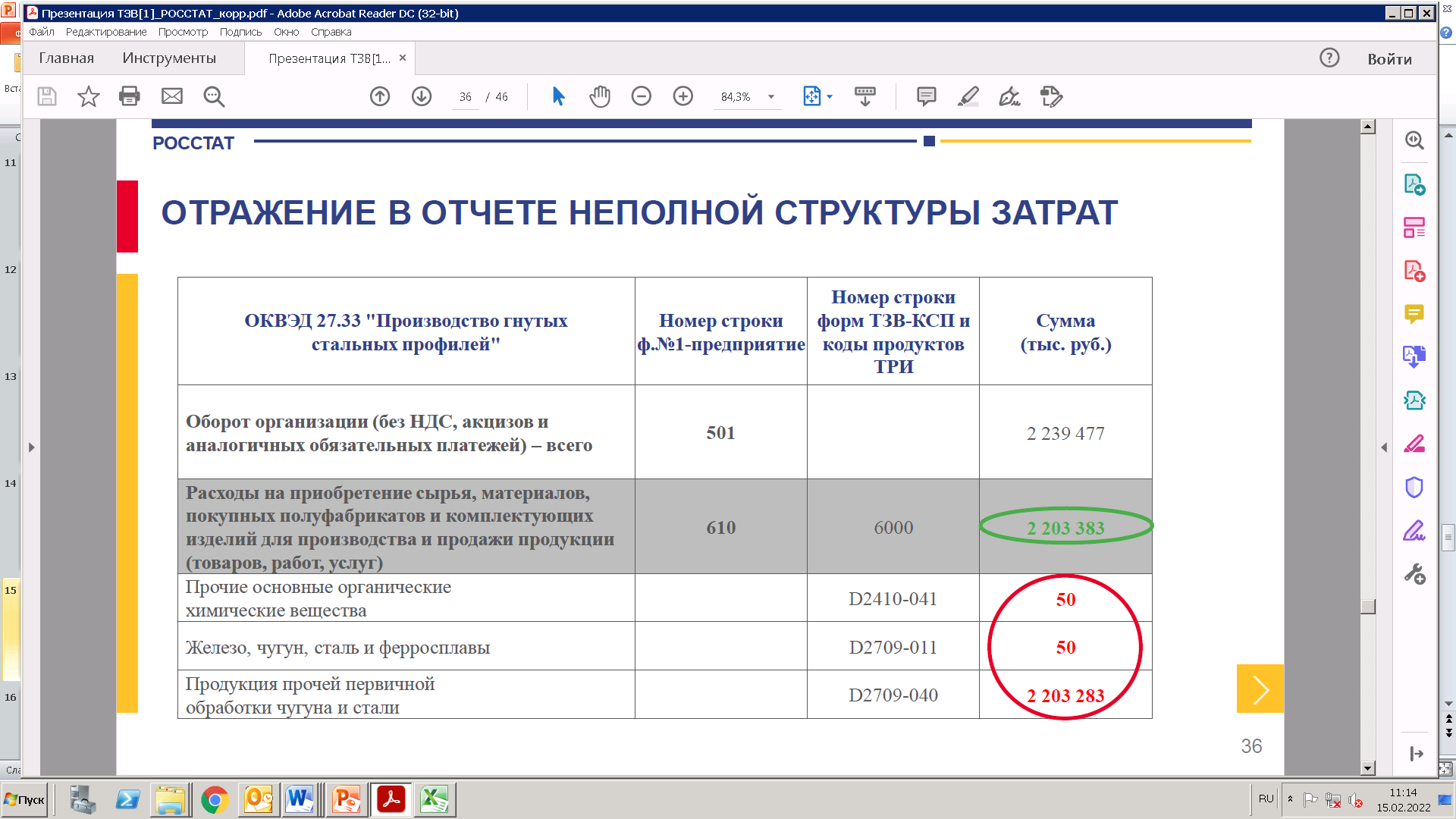 малые предприятия
домашние хозяйства
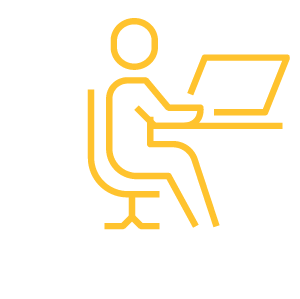 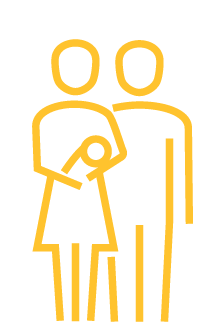 16
Заполнение приложений
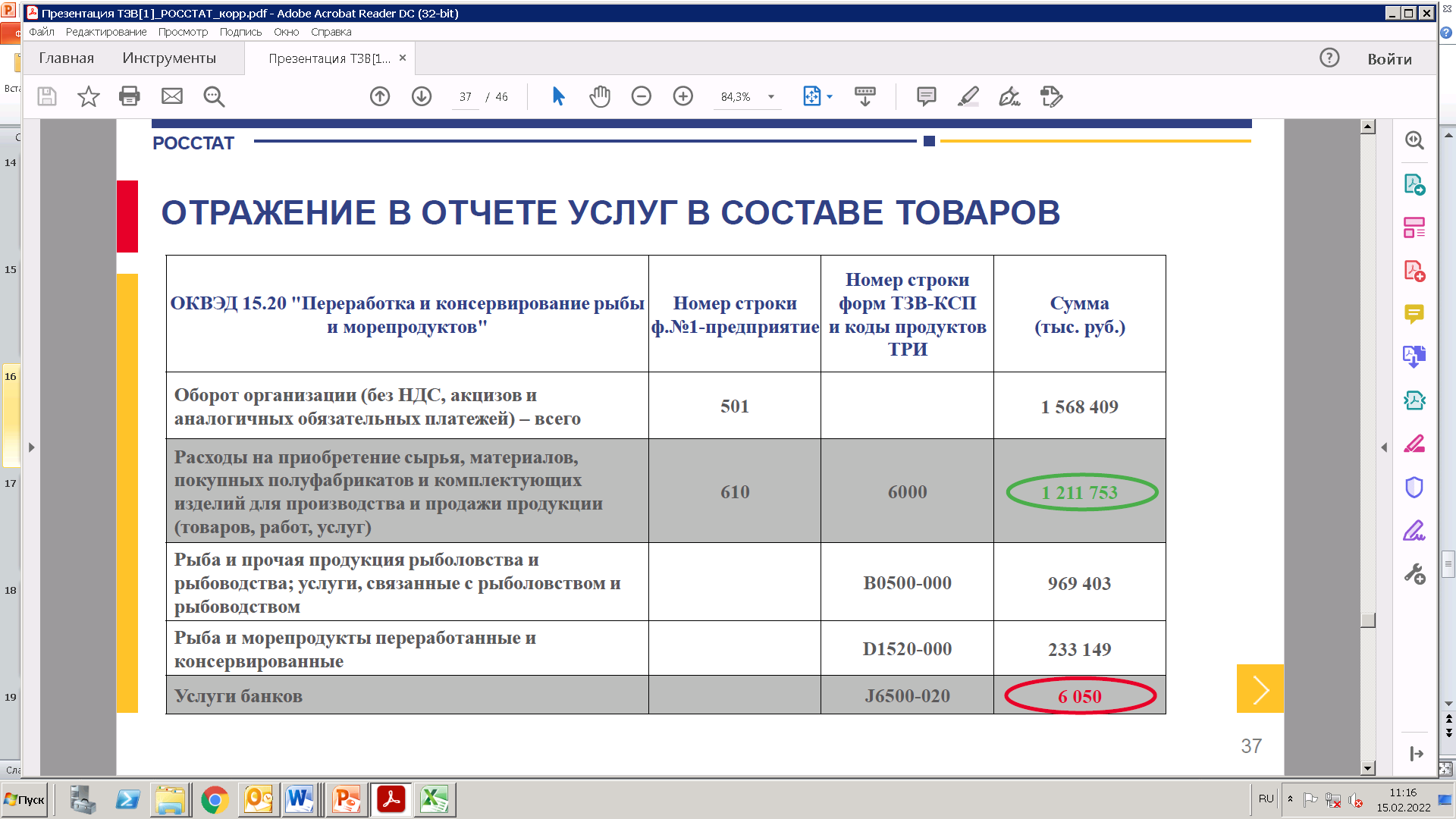 малые предприятия
домашние хозяйства
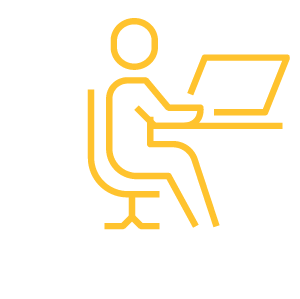 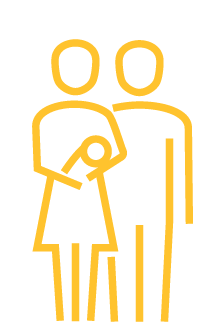 17
Заполнение приложений
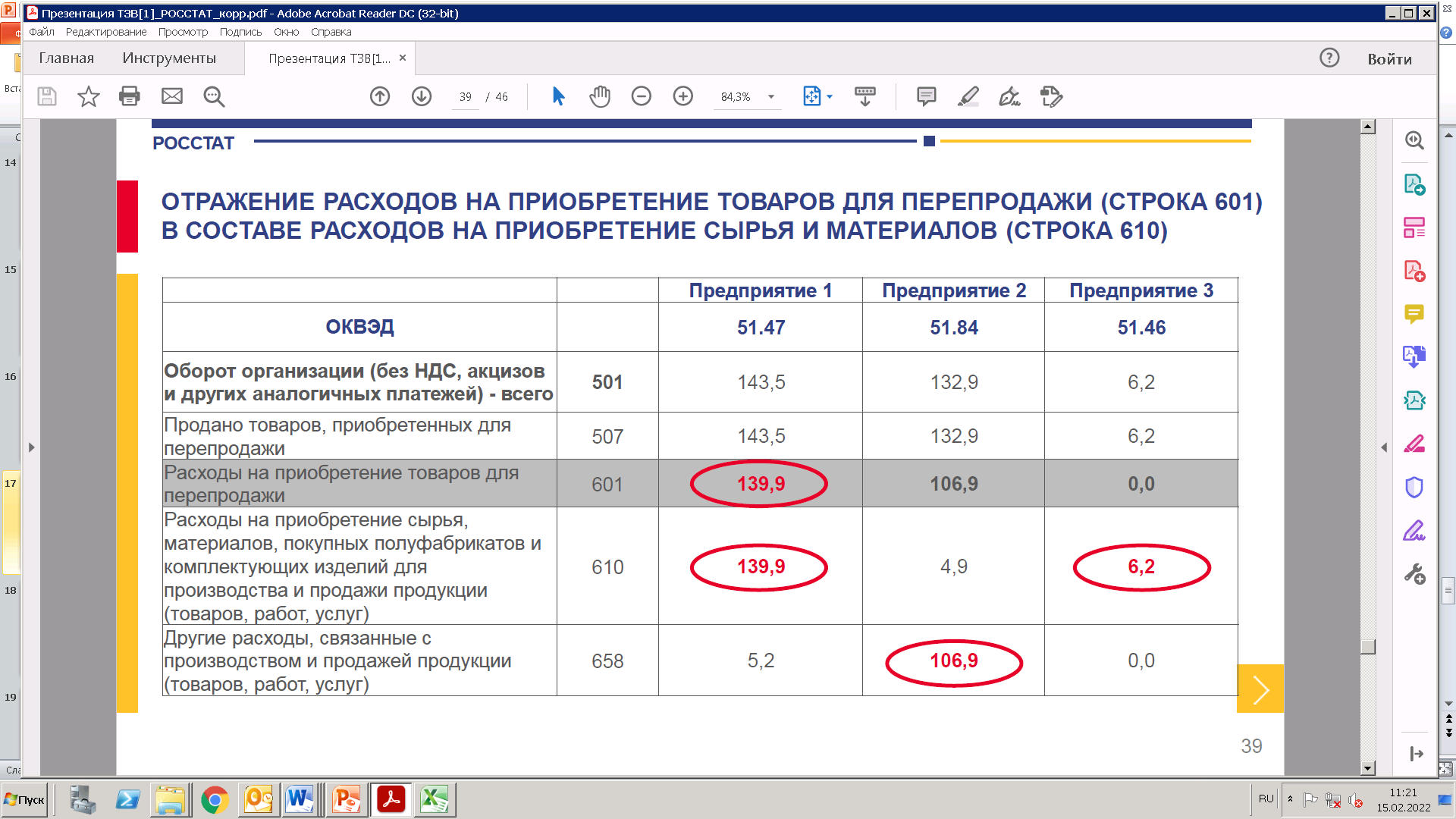 малые предприятия
домашние хозяйства
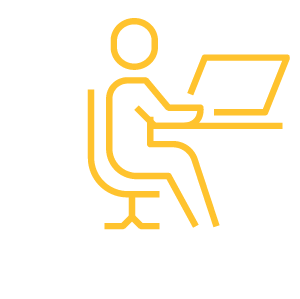 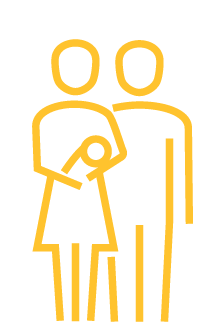 18
Заполнение приложений
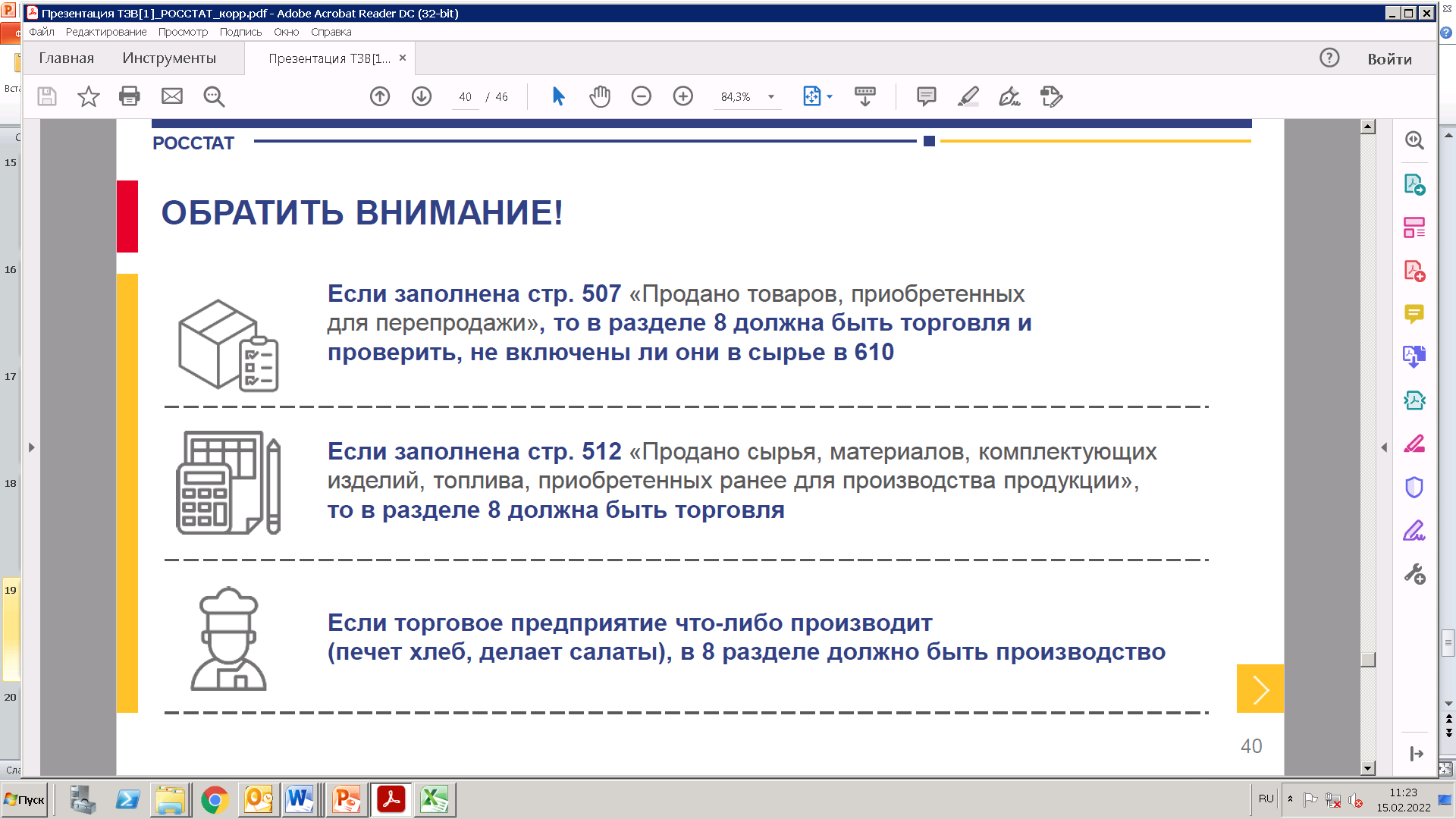 малые предприятия
домашние хозяйства
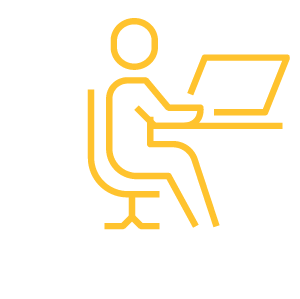 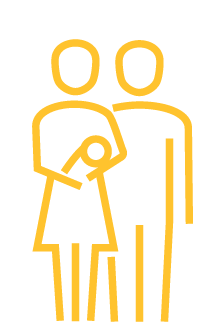 19
Заполнение приложений
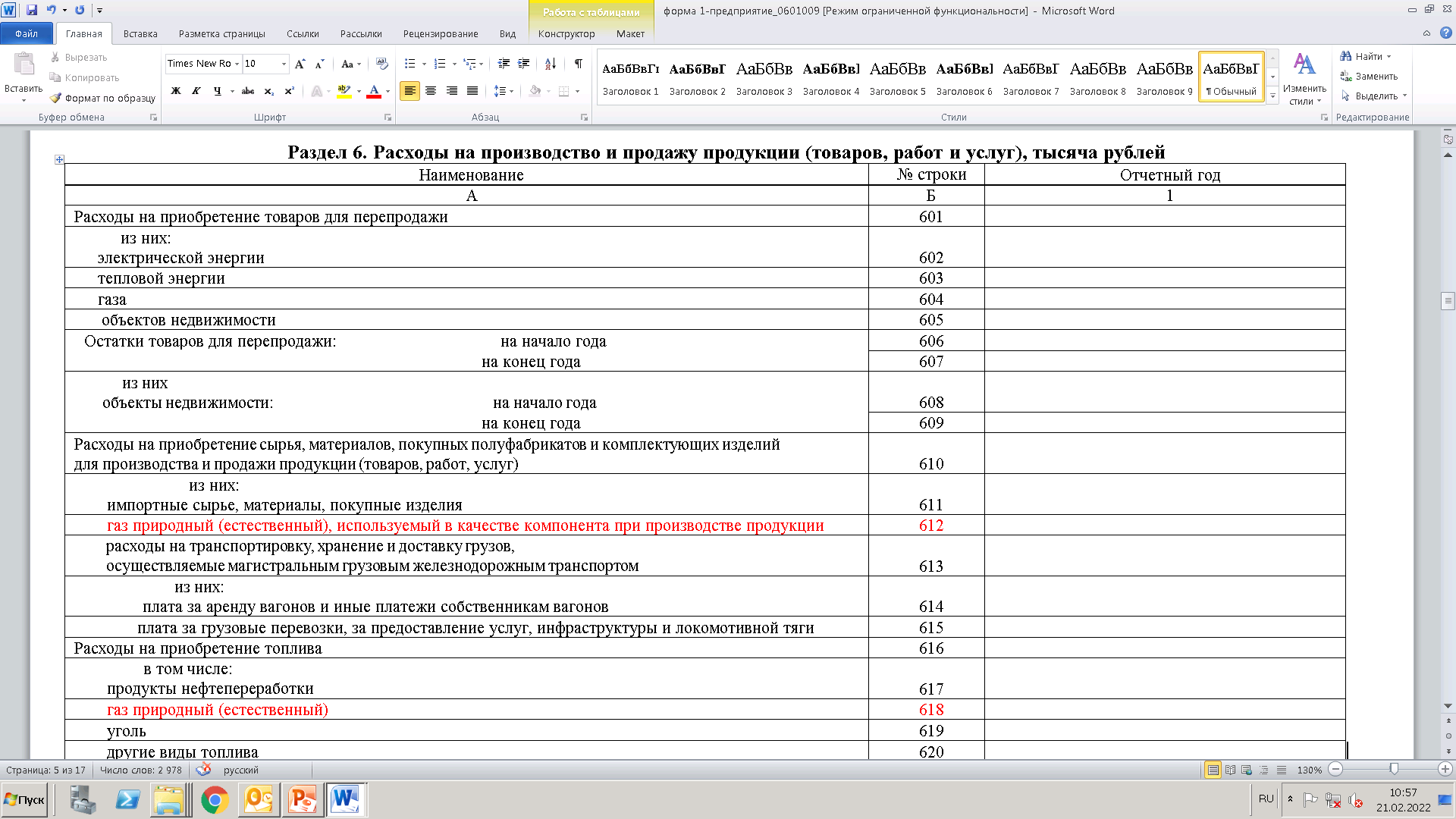 малые предприятия
домашние хозяйства
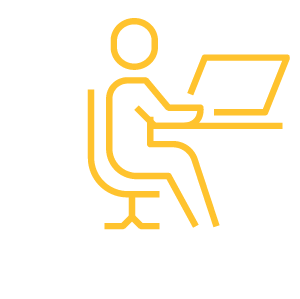 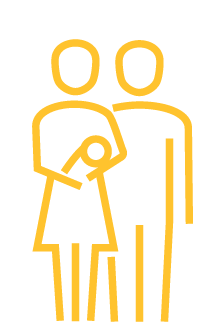 20
Контакты специалистов
Смирнова 
Ольга Николаевна
Нахват Лидия Владимировна

Федорчук Ирина Петровна

Яцутко Наталья Олеговна
Ответственный за формы
№ 1-предприятие
приложение к форме № 1-предприятие

главный специалист-эксперт отдела статистики предприятий, региональных счетов, балансов, ведения Статистического регистра и общероссийских классификаторов
+7 (8112) 79 09 61
+7 (8112) 79 09 61
P60_SmirnovaON@gks.ru
21